ბორჯომის ტყის რესურსების ეფექტური გამოყენება
ქ. ბორჯომის #1 საჯარო სკოლის ეკოკლუბი
„ბუნების ქომაგი“
პროექტი: მდგრადი განვითარება და გარემოს მიმართპასუხისმგებლობა
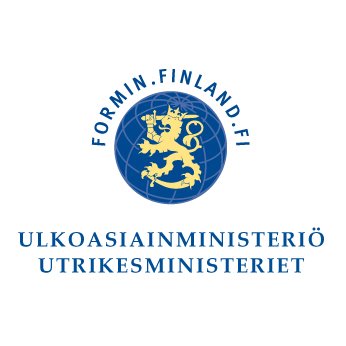 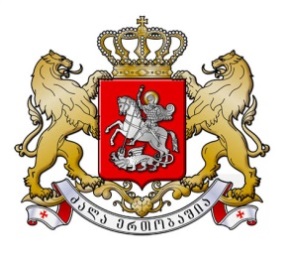 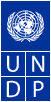 გაეროს განვითარების პროგრამა საქართველო
კვლევის არეალი
კვლევის არეალი - ბორჯომის მუნიციპალიტეტი. 
მუნიციპალიტეტის ფართობი - 118,900 ჰა
ტყის ფართობი - 68 033 ჰა (57%) 
საქართველოს ტყის ფართობების საშუალო მაჩვენებელი - 42%
წიწვოვანი ხეები :
ნაძვი
ფიჭვი
სოჭი
სხვა
ფოთლოვანი ხეები : 
მუხა
წიფელი
იფანი
ნეკერჩხალი
არყის
რცხილა
სხვა
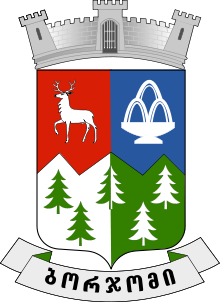 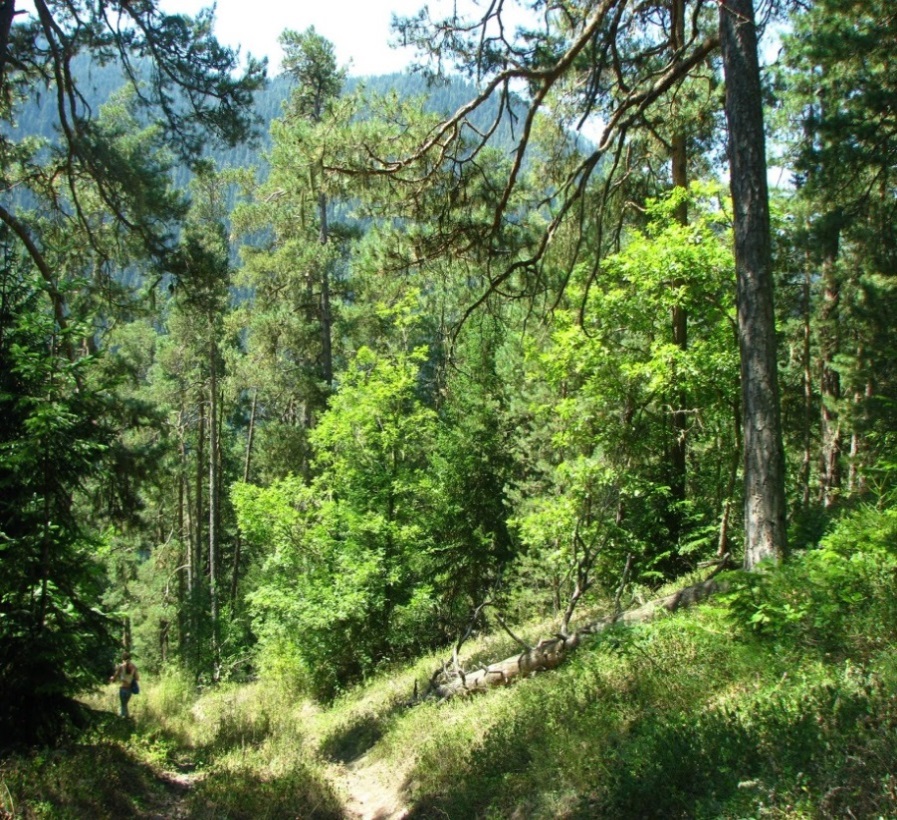 მონაცემები მოსახლეობის შესახებ
2012 წლის მდგომარეობით 
მუნიციპალიტეტის  მოსახლეობა-31,800 
ქალაქად ცხოვრობს- 46% (14,450)
დასახლებული პუნქტი - 33 
ურბანული დასახლება - 4 (ბორჯომი,ბაკურიანი,
ახალდაბა,წაღვერი)
ბუნებრივი აირის მიწოდება-80%
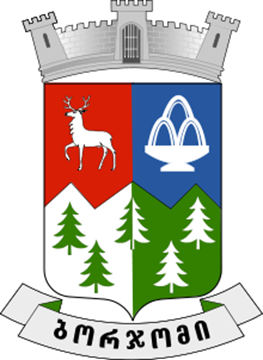 მონაცემები ტყის რესურსების შესახებ
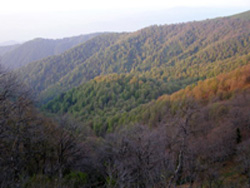 ბორჯომ-ბაკურიანის ტყის  ფართობი - 44 845 ჰა 

2011 წელში დამზადებულია 30 060 კუბ.მ ხე-ტყე.
 
 ტყეკაფების გამოყოფა და ჭრა 35 გრადუსზე და მეტი დაქანების ფართობებზე აკრძალულია! 

ინფორმაცია მოპოვებულია ბუნებრივი რესურსების სააგენტოს ტყისა და ველური ბუნების მართვის დეპარტამენტის სამცხე-ჯავახეთის სამმართველოდან
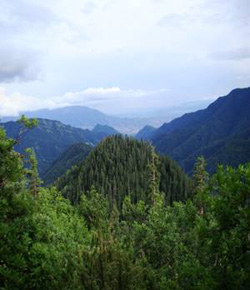 მოსახლეობის მიერ შეშის წლიური მოხმარების მოცულობის დადგენა
კვლევისათვის შევიმუშავეთ კითხვარი. 
გამოკითხვა ჩავატარეთ ეკოკლუბის 9 წევრმა.
გამოკითხული ოჯახები - 344.

1 ოჯახში საშუალოდ - 3,5 ადამიანი. 
ბორჯომის მუნიციპალიტეტში დაახლოებით 9100 ოჯახი ცხოვრობს.
ბუნებრივი აირი - 5% (455)
შეშა - 95% (8645)
შეშის წლიური მოხმარება
პრიმიტიული ღუმელი - ჰაერის რეგულირების გარეშე
ე.წ.,,სვანური’’  ღუმელი - ჰაერის რეგულირებით
შეშის ღუმელები
შეშა ყველაზე პოპულარული ბიოენერგეტიკული რესურსია საქართველოში, ის გამოიყენება გათბობისთვის და საჭმლის მოსამზადებლად.
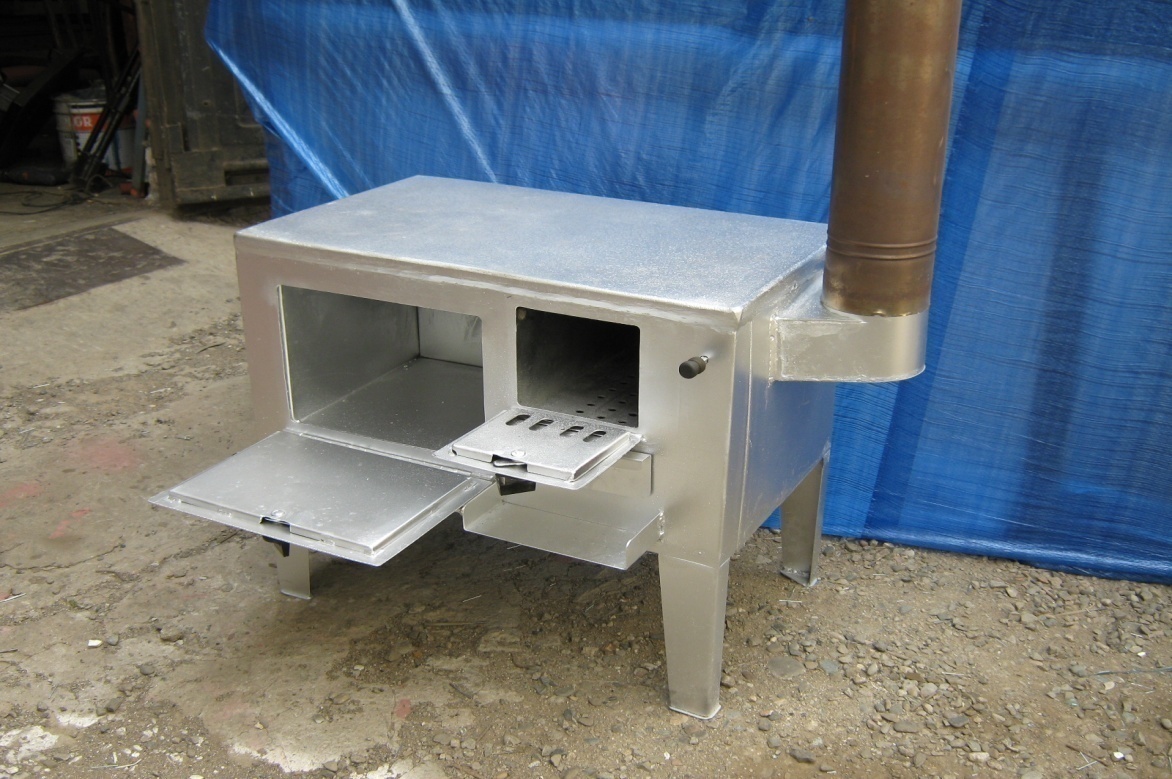 ეფექტური შეშის ღუმელები მოიხმარენ 1,5-2-ჯერ ნაკლებ შეშას და მათი მ.ქ.კ აღწევს 65-70%
ტრადიციული შეშის ღუმელი
მ.ქ.კ 25-35 %
გაეროს განვითარების პროგრამა საქართველო
7
თანამედროვე შეშის ღუმელები
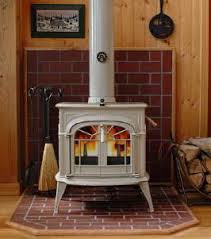 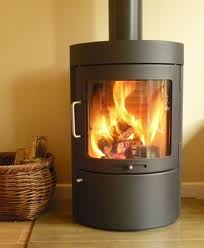 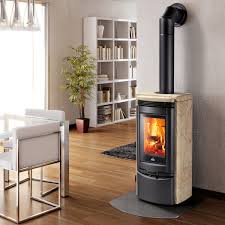 თანამედროვე ენერგოეფექტური შეშის ღუმელების მ.ქ.კ აღწევს 85%
გაეროს განვითარების პროგრამა საქართველო
8
შეშის წლიური მოხმარების დადგენა ენერგოეფექტური ღუმელების საშუალებით
ვარიანტი A
შეშის წლიური მოხმარების დადგენა ენერგოეფექტური ღუმელების საშუალებით
ვარიანტი B
გაანგარიშების შედეგები და მათი ანალიზი
ვარიანტი A
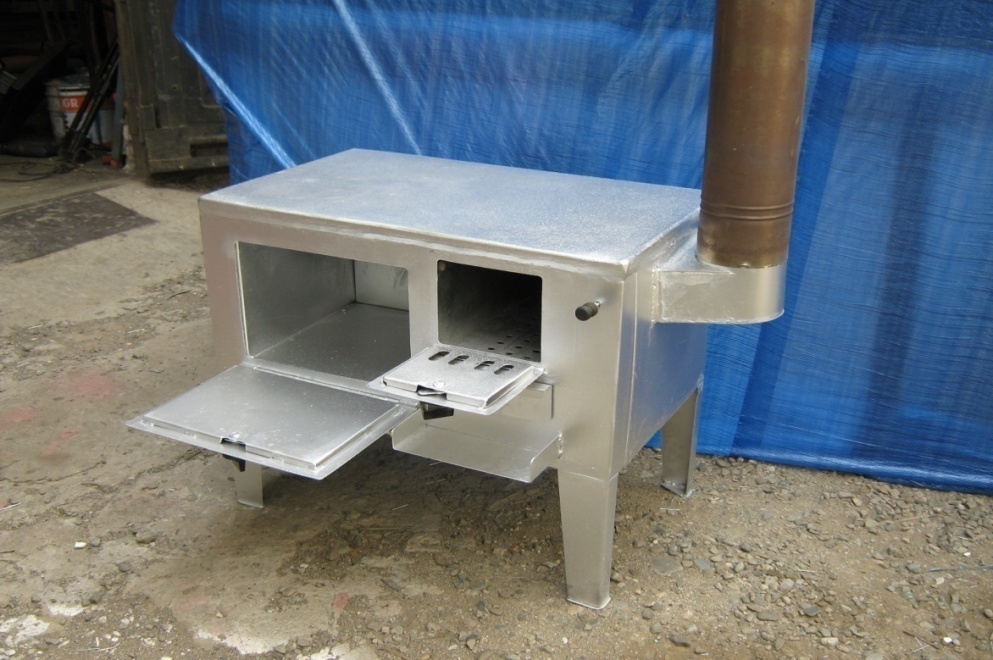 გაანგარიშებაში გამოყენებულია                       
 შემდეგი მაჩვენებლები:
  1 კუბ.მ შეშა - 80 ლარი
  1 კუბ.მ შეშა - 10.98 კგ ნახშირორჟანგი
გაანგარიშების შედეგები და მათი ანალიზი
ვარიანტი B
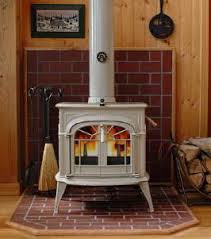 გაანგარიშებაში გამოყენებულია წინა 
სლაიდში მოცემული მაჩვენებლები
ეკონომიკური შედეგები
ვარიანტი A - ე.წ. სვანური ღუმელი
ვარიანტი B - თანამედროვე შეშის ღუმელი
დასკვნები
ტყის რესურსის გამოყენების ძირითადი პრობლემები:
 ტყის არანორმირებული ჭრა: მოხმარება და დამზადება 4- ჯერ აღემატება დასაშვებს
 ტყის ხანძრები 
 დაბალი ეფექტურობის ღუმელები
 ნედლი შეშის გამოყენება - მოსახლეობის 60%
რეკომენდაციები
გამოიყენეთ თანამედროვე ენერგოეფექტური ღუმელები; ამით დაიზოგება არა მარტო ტყე, არამედ ფულადი სახსრებიც და შემცირდება ნახშირორჟანგის ემისიები. 
გამოიყენეთ მშრალი შეშა. მშრალი შეშის ენერგეტიკული ღირებულება 100%-ია, ხოლო ნედლი შეშის - 40%. 
შეშა შეინახეთ ისე, რომ ნაჭრებს შორის ჰაერი თავისუფლად მოძრაობდეს.
შეშა შეინახეთ სულ მცირე 1 წლის, უკეთეს შემთხვევაში 2 წლის განმავლობაში.
მოარიდეთ შეშა წვიმასა და თოვლს.
ღუმელის დანთებამდე მოამზადეთ თქვენი სახლი; შეამოწმეთ, მჭიდროდ იხურება თუ არა კარი და ფანჯრები, იპოვეთ და დაგმანეთ ის ადგილები, საიდანაც ჰაერი შემოდის.
დიდი მადლობა !
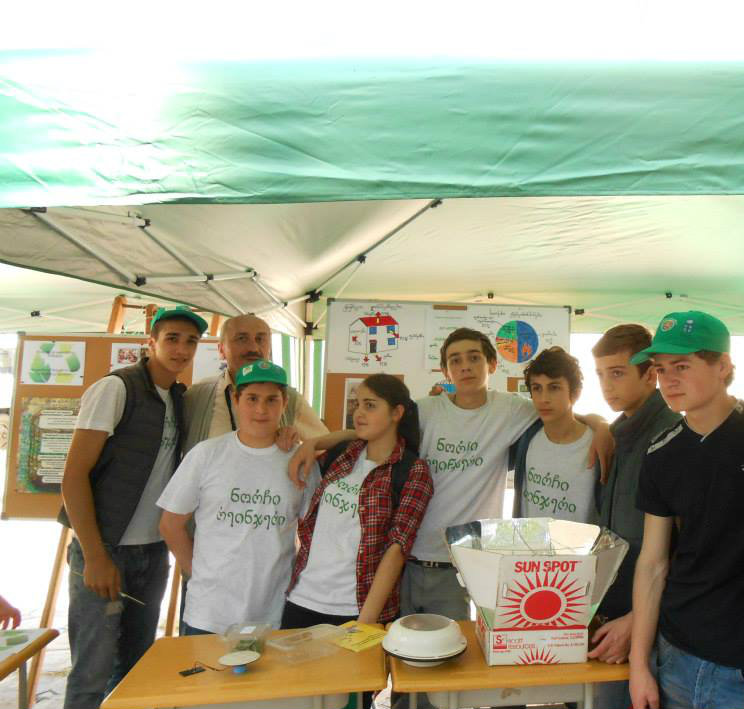